Debugging
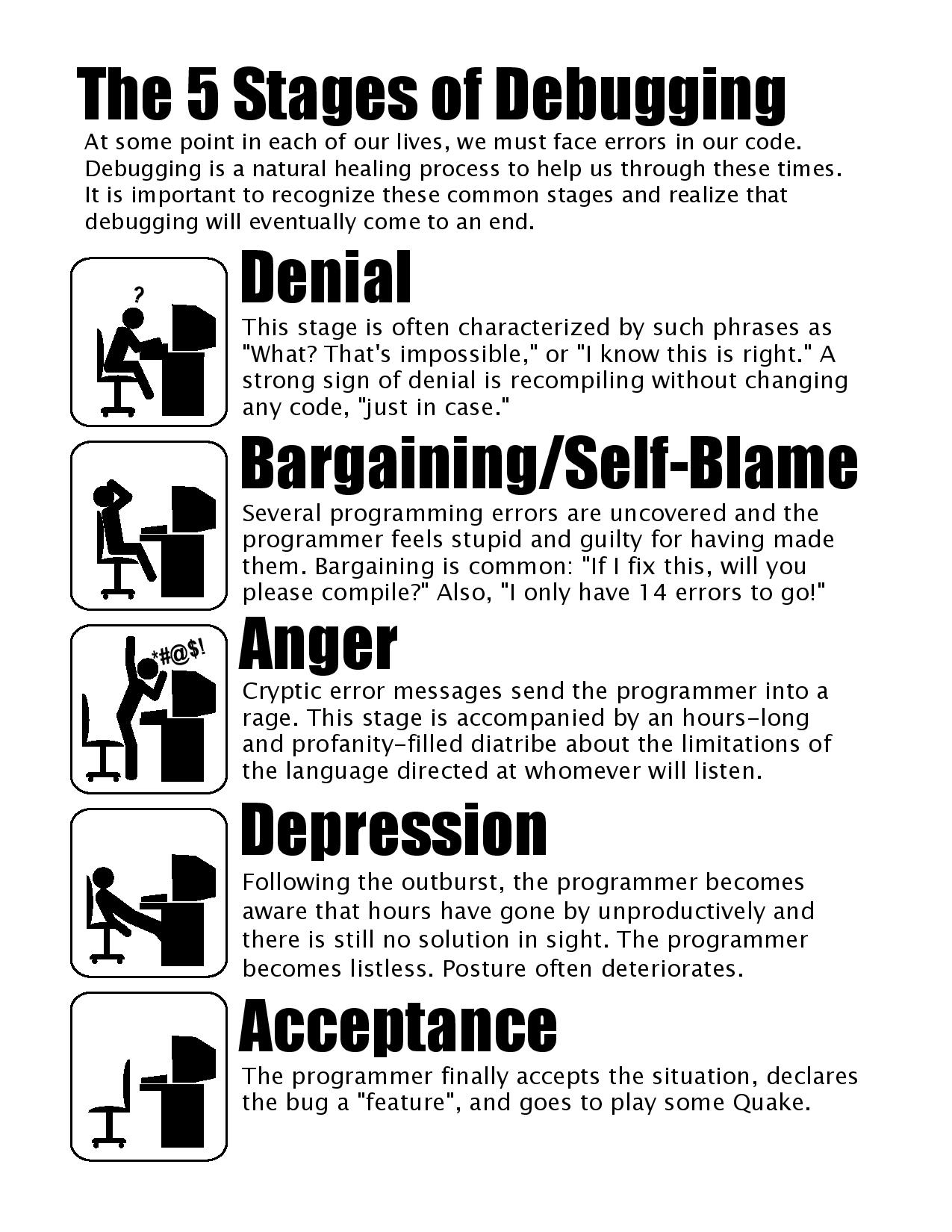 Levels of code correctness
Code can compile (no syntax errors)
Code behaves as specified (no logical errors)
Code is of high quality (?)
Levels of code correctness
Code can compile (no syntax errors)
Code behaves as specified (no logical errors)
Code is of high quality (?)
Levels of code correctness
Developement environvent (+ compiler) helps with syntax errors
Remedies for logical errors
Human-centric debugging
Tool-centric debugging
Human-centric debugging
Common sense!
Read the code (again…)
Explain the code (to somebody else…)
Are requirements clear?
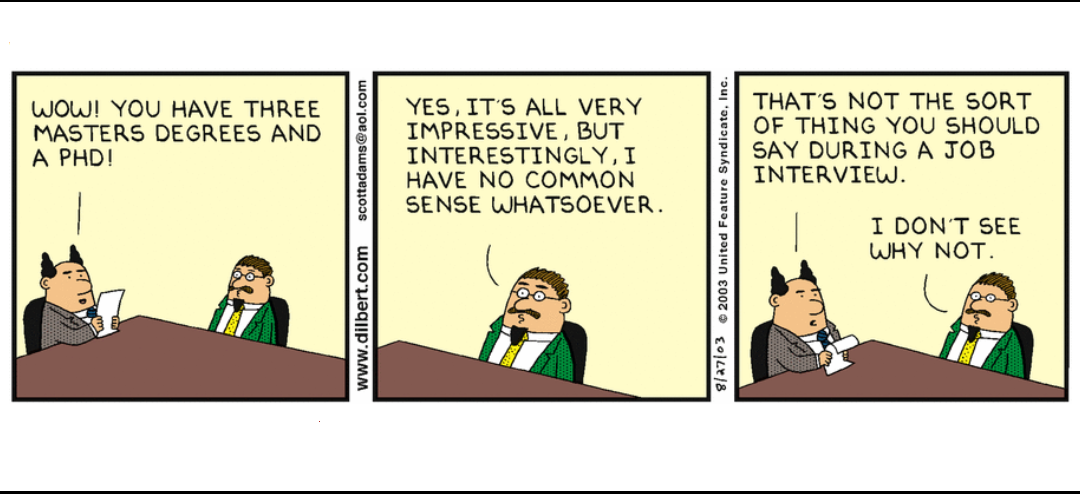 Tool-centric debugging
for (int divideBy = 10; divideBy >= 0; divideBy--)
{
   Console.WriteLine(100 / divideBy);
}
Tool-centric debugging
for (int divideBy = 10; divideBy >= 0; divideBy--)
{
   Console.WriteLine($"Trying to divide by {divideBy}");
   Console.WriteLine(100 / divideBy);
}
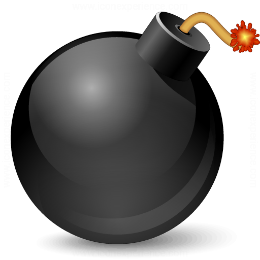 Tool-centric debugging
for (int divideBy = 10; divideBy >= 0; divideBy--)
{
   Debug.WriteLine($"Trying to divide by {divideBy}");
   Console.WriteLine(100 / divideBy);
}
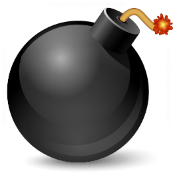 Using the Integrated Debugger
Use it!
Getting started:
Setting a breakpoint
Inspecting variable values
Stepping through code
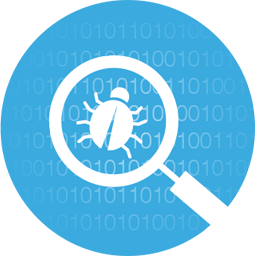 Setting a Breakpoint
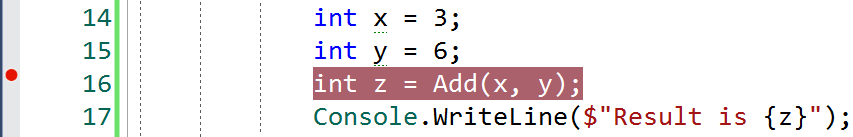 Setting a Breakpoint
Click filled green triangle (or hit F5)
Code will run until – but not including – the line where the breakpoint is set
Execution is paused, NOT stopped
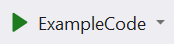 Inspecting variable values
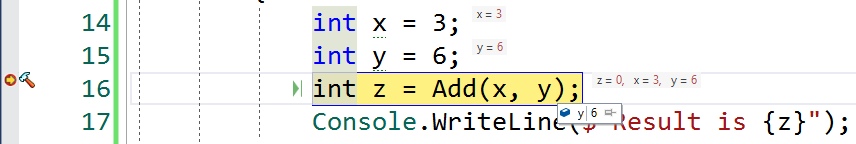 Execution paused
Hover mouse cursor over variable
Inspecting variable values
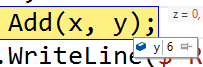 Inspecting variable values
If we are done: click Continue
Runs until next breakpoint, or until execution ends
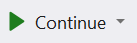 Stepping through code
If we are not done…
Various options for ”stepping” through code; moving execution a single line forward
Step Into
Step Over
Step Out
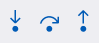 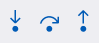 Step Out
Step Over
Step Into
Step Over (simple statement)
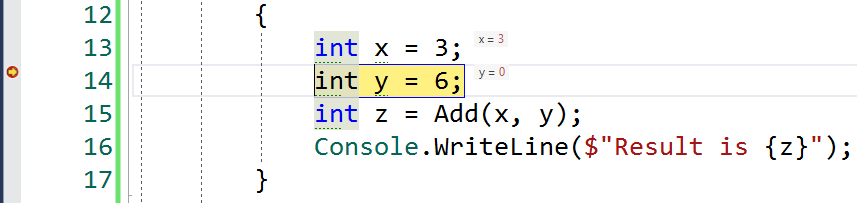 Step Over (simple statement)
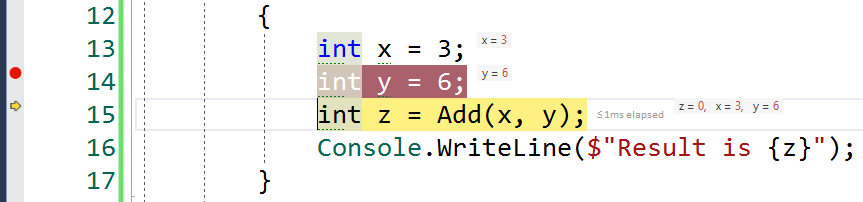 Step Over (method call)
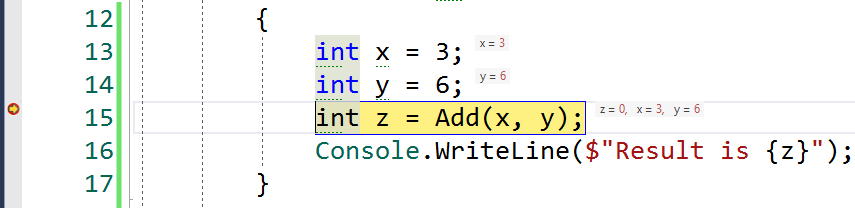 Step Over (method call)
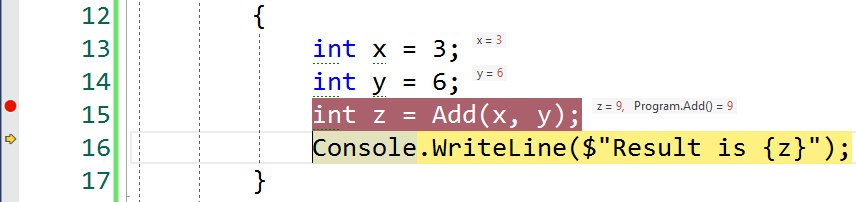 Step Into (simple statement)
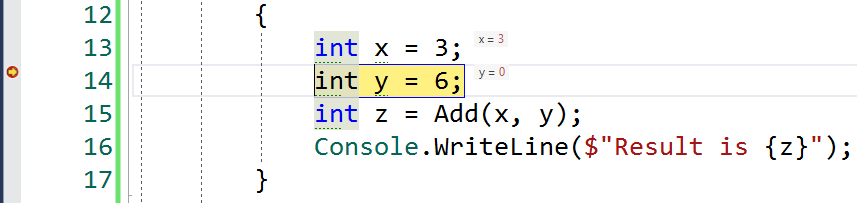 Step Into (simple statement)
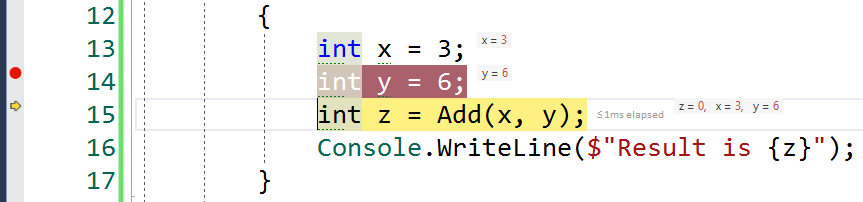 Step Into (method call)
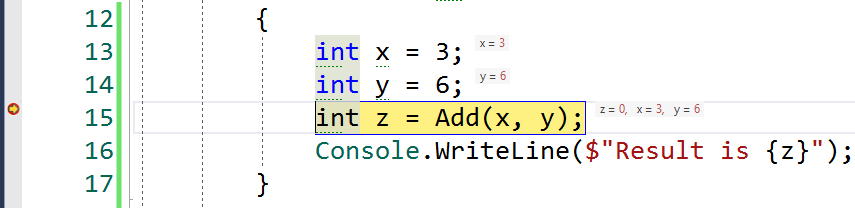 Step Into (method call)
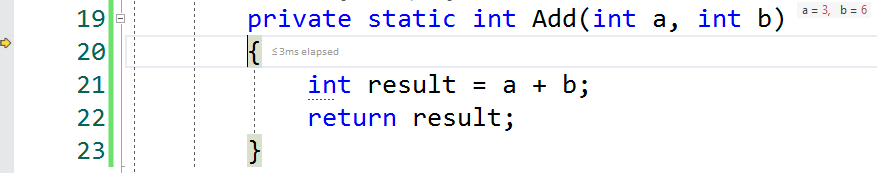 Step Into (method call)
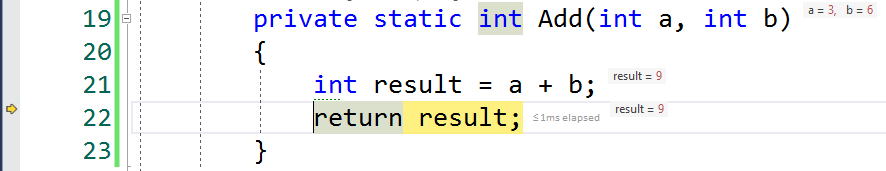 Step Out
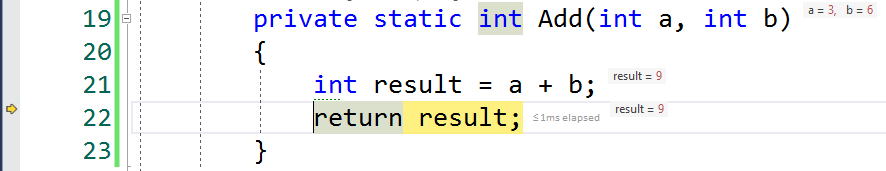 Step Out
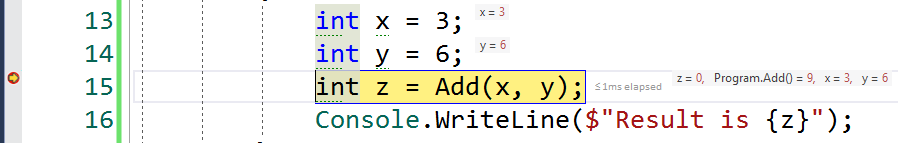 Plan(…)
{
   …
   …
   …
   Calculate(…);
   …
   …
   …
   …
   …
   …
   …
}
Calculate(…)
{
  …
  …
  Add(…);
  …
  …
  …
}
Add(int a, int b)
{
   int r = a + b;
   return r;
}
Plan(…)
{
   …
   …
   …
   Calculate(…);
   …
   …
   …
   …
   …
   …
   …
}
Step Into
Calculate(…)
{
  …
  …
  Add(…);
  …
  …
  …
}
Step Out
Step Into
Add(int a, int b)
{
   int r = a + b;
   return r;
}
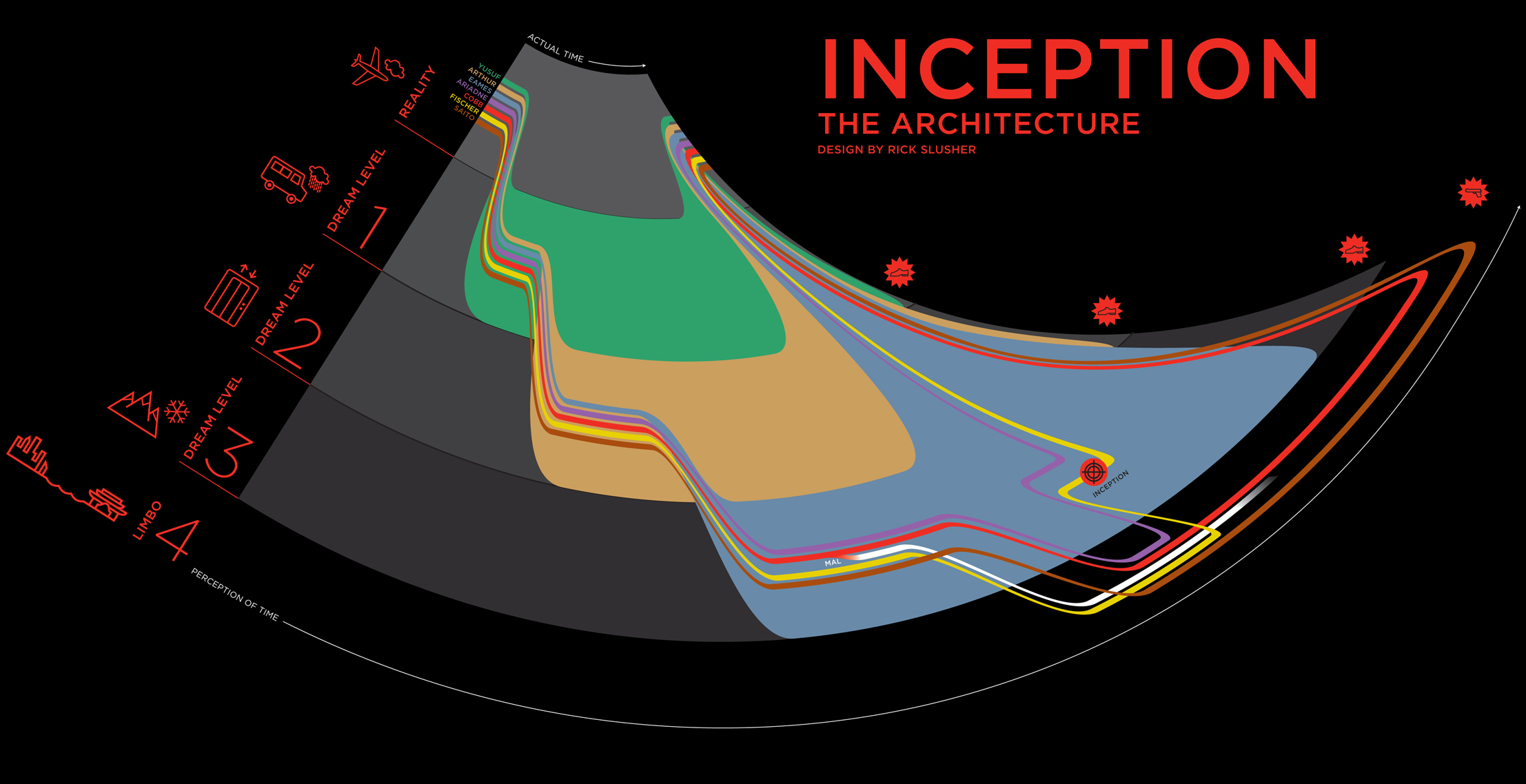